10 НАУЧНЫХ ГОЛОВОЛОМОК, КОТОРЫЕ ПОМОЖЕТ РЕШИТЬ АНТАРКТИДА
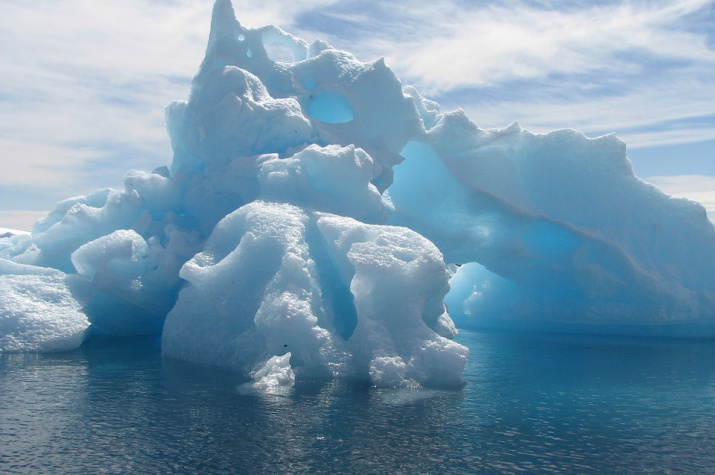 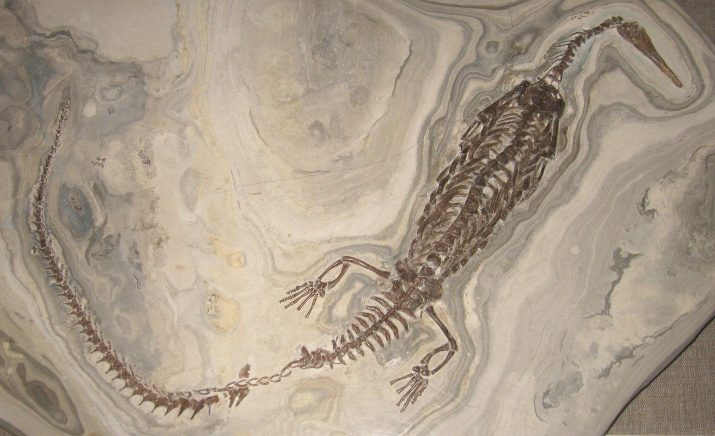 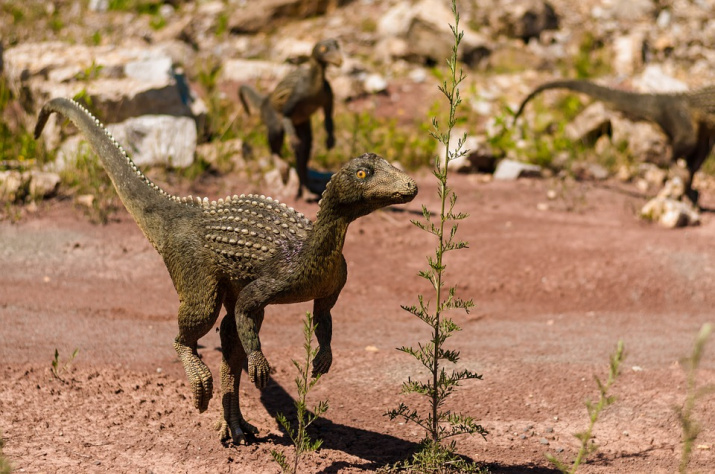 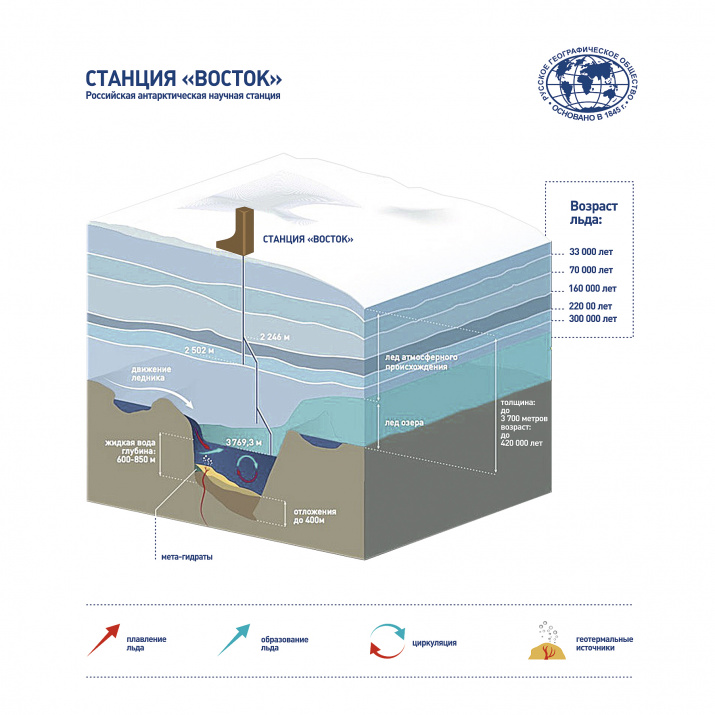 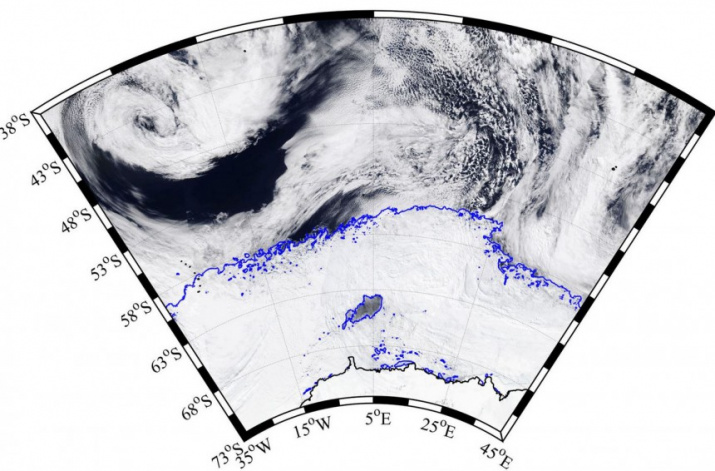 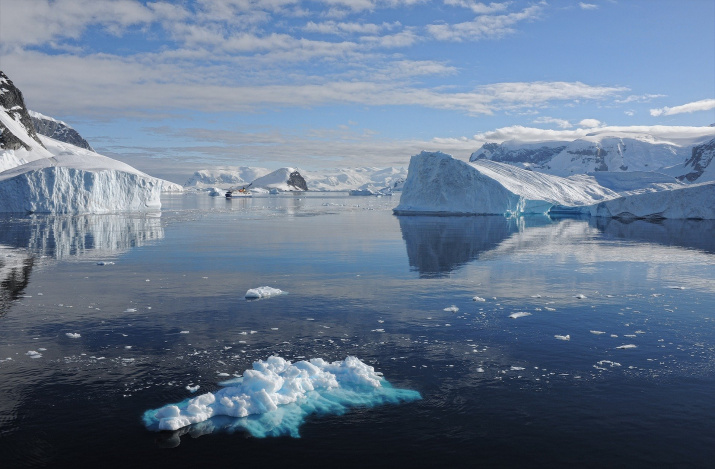 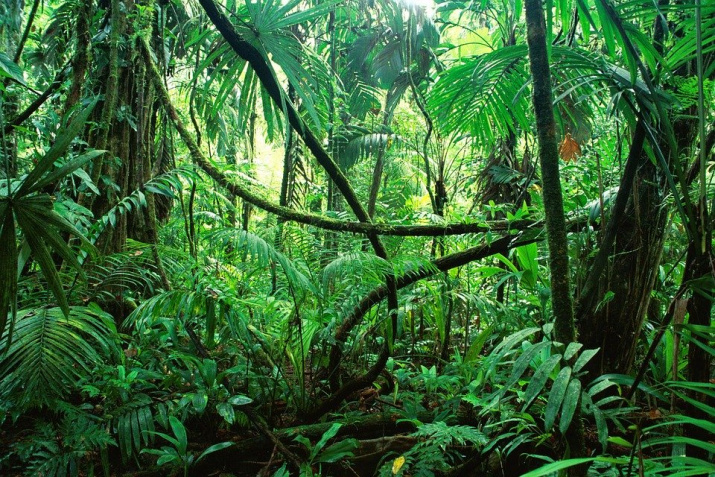 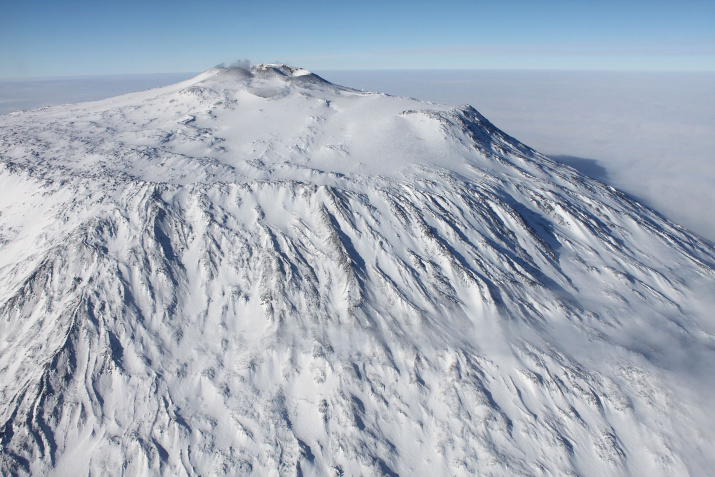 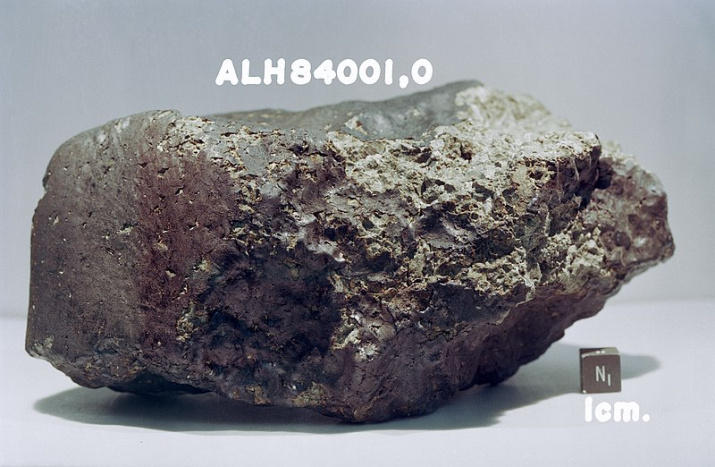 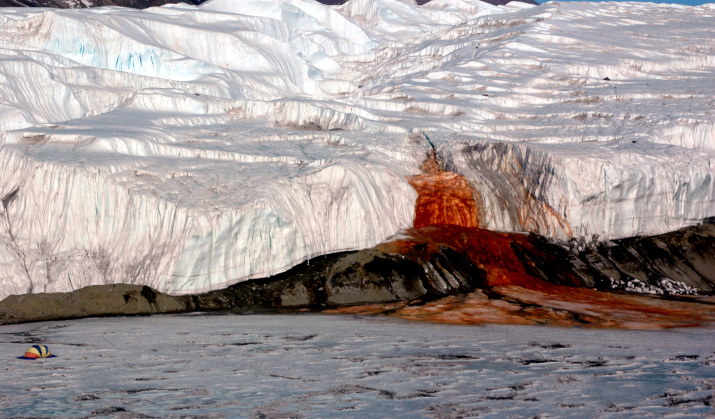 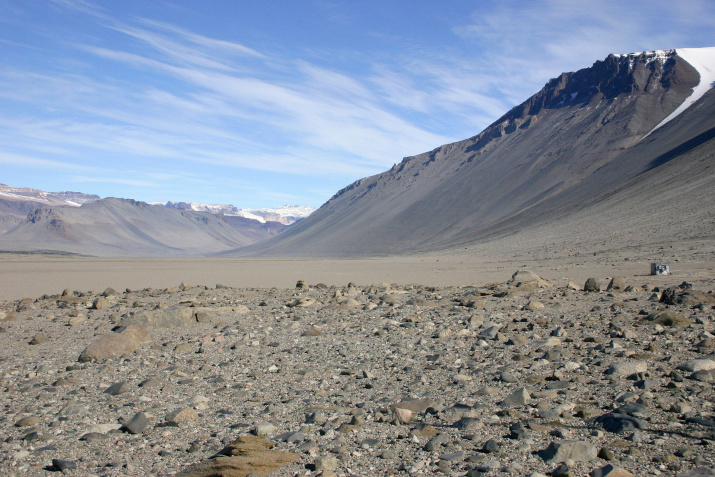 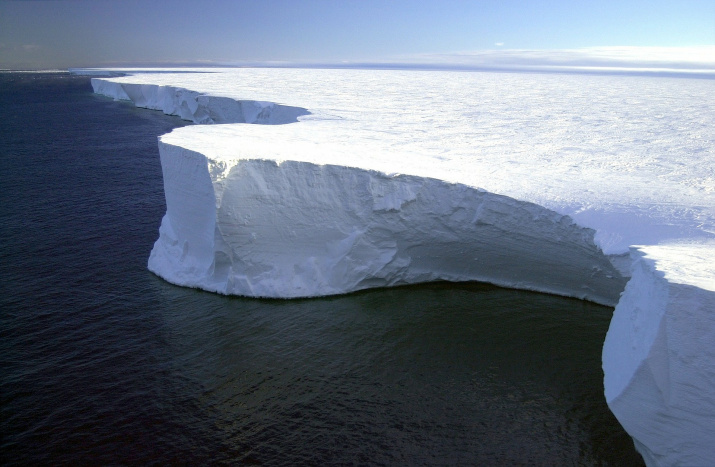